Методический семинар
«СОВРЕМЕННЫЙ ДЕТСКИЙ САД»
Подготовила: Воспитатель МДОУ  детский сад «Берёзка» Чекменева Н.В
Информационно усложняется
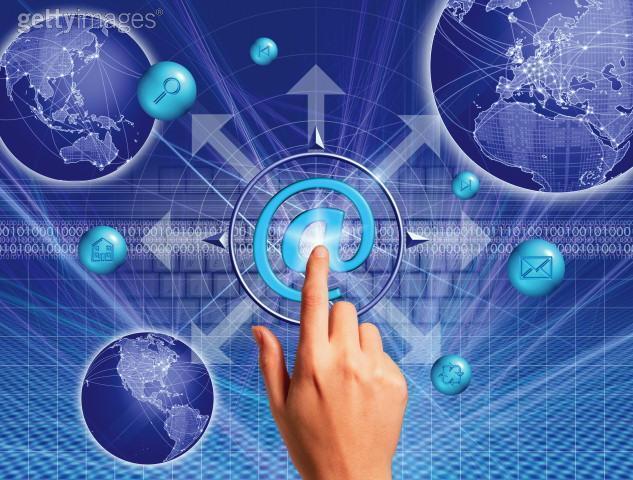 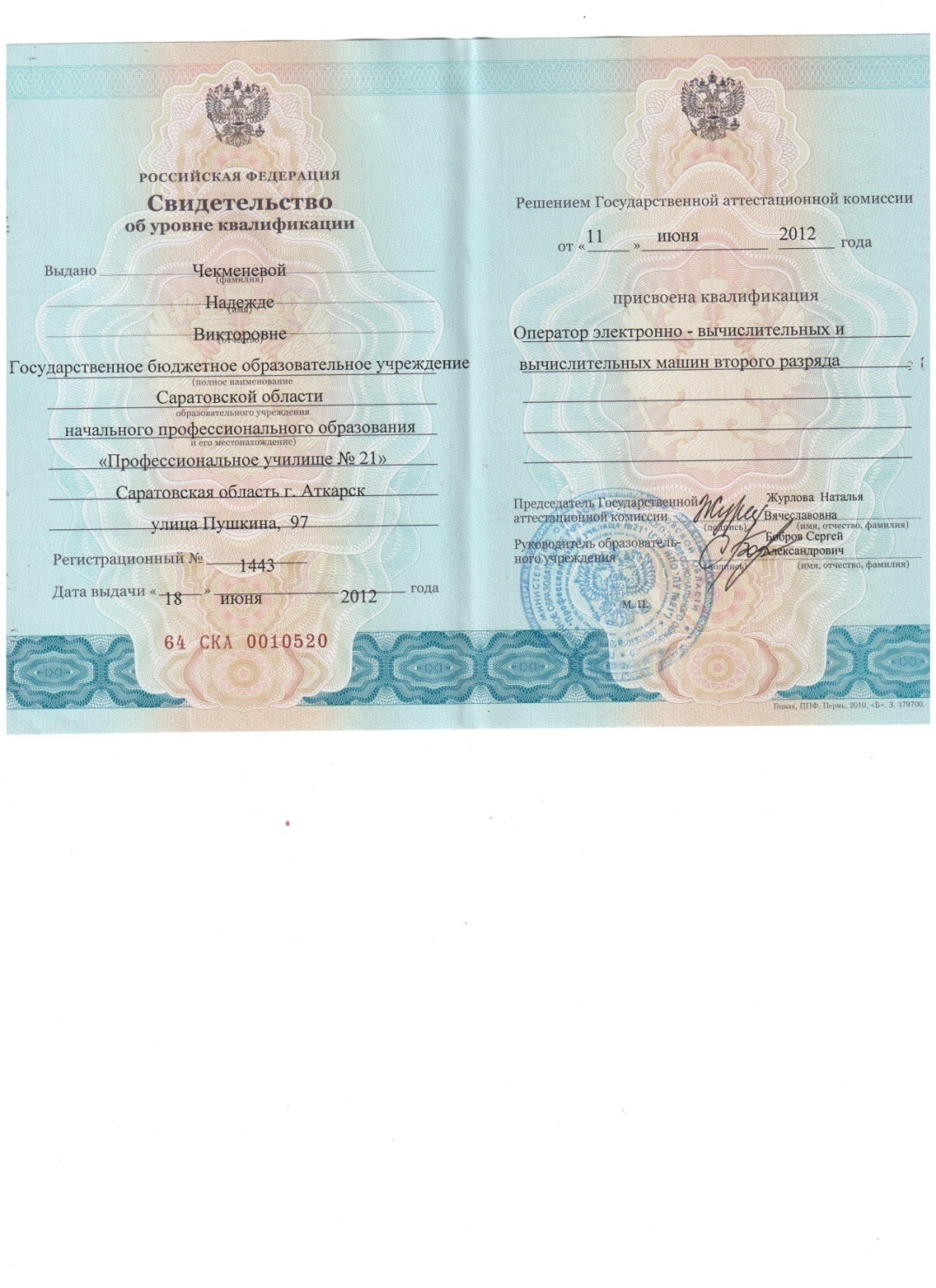 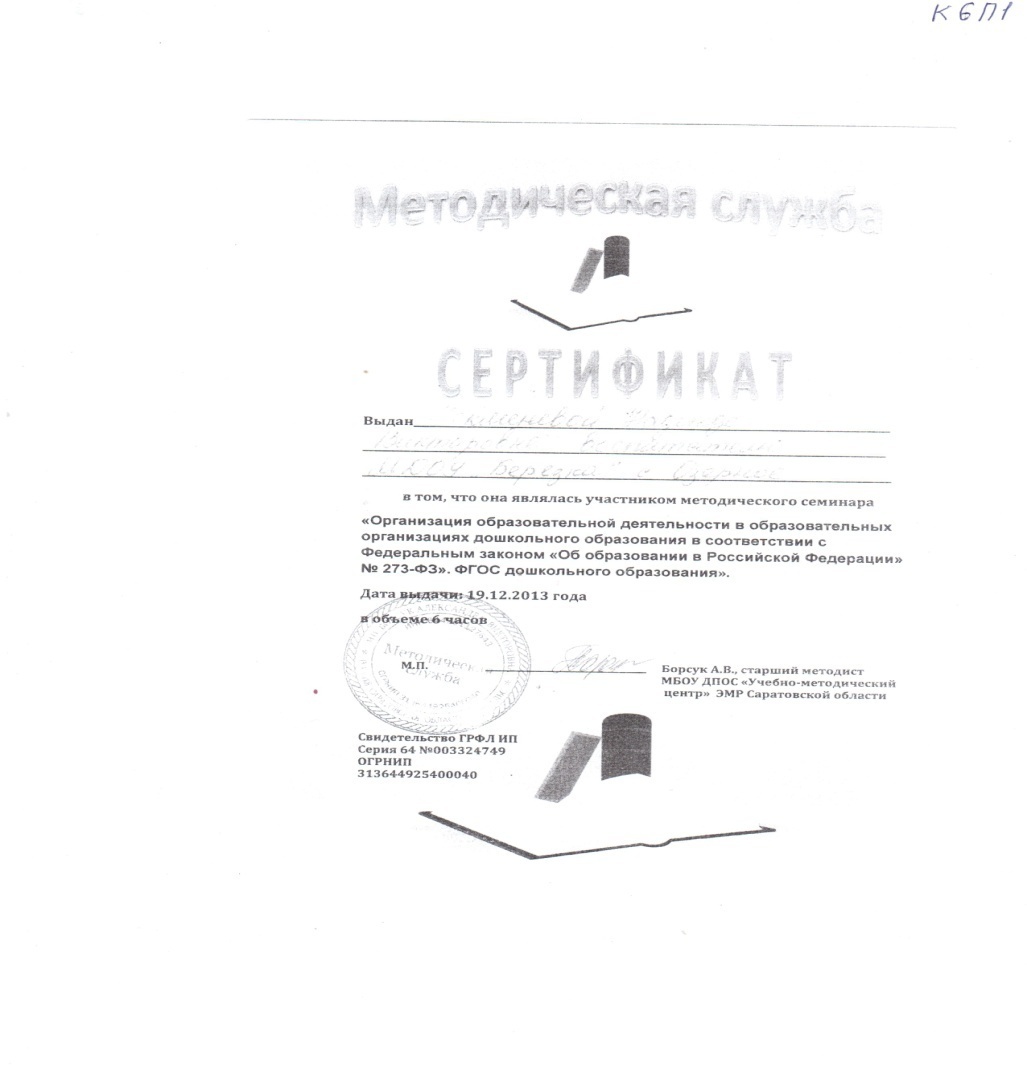 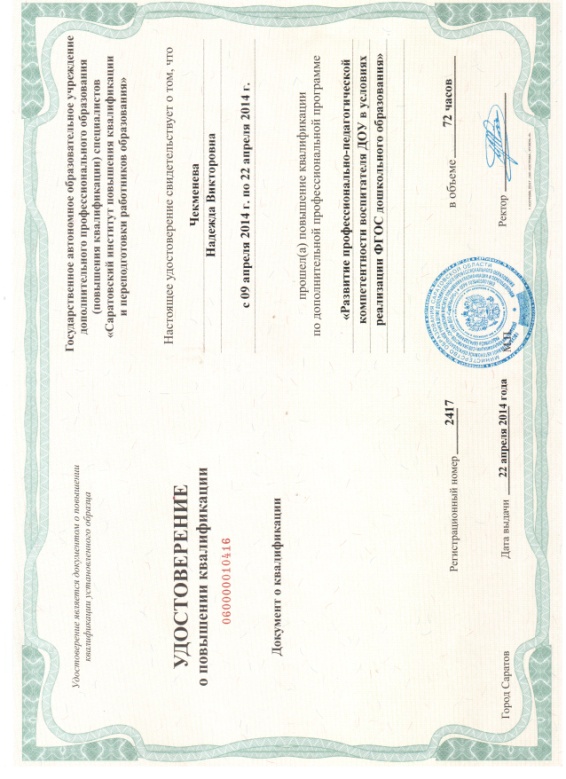 Общение  педагога с родителями строится на принципах:
 доверия,
 диалога;
 партнерства; 
учета интересов родителей;
 опыта в воспитании детей
Современный ребёнок-какой он?
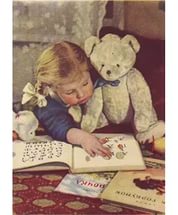 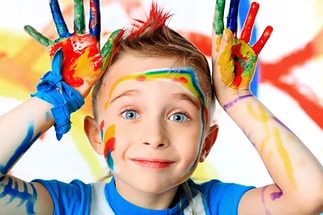 Стремительные, смелые , креативные
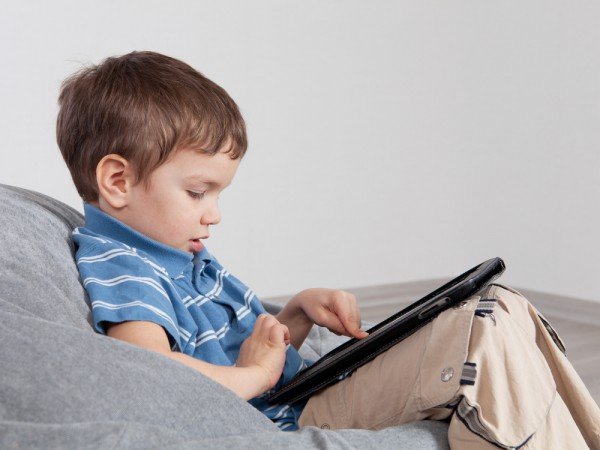 Дети нацелены на получение быстрого и готового результата нажатием кнопки
С самого рождения  сталкиваются с высокотехнологичными достижениями
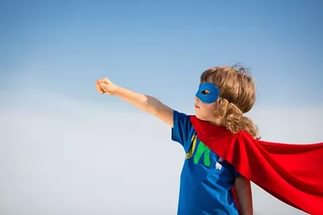 Дети –
лидеры
Дети – «Золотые руки»
Дети с особо развитым мышлением
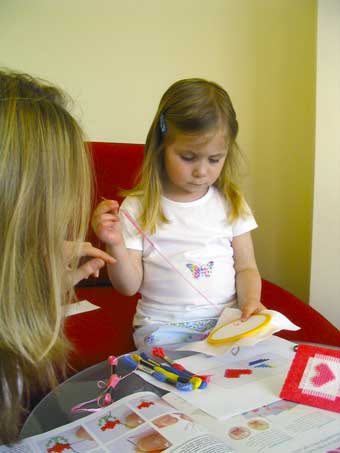 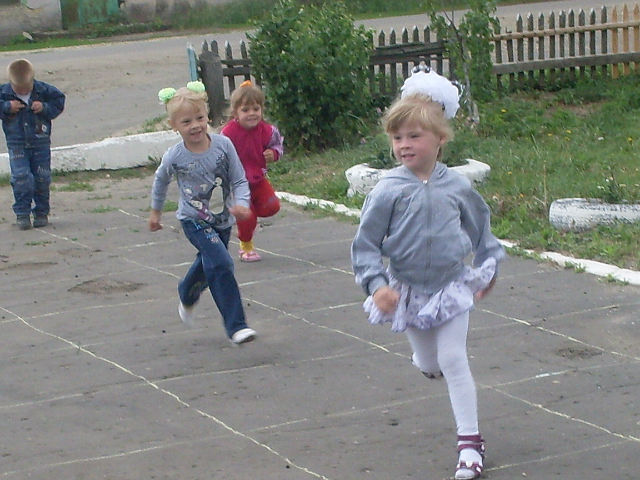 Особенности образовательного процесса по ФГОС
Познавательное развитие
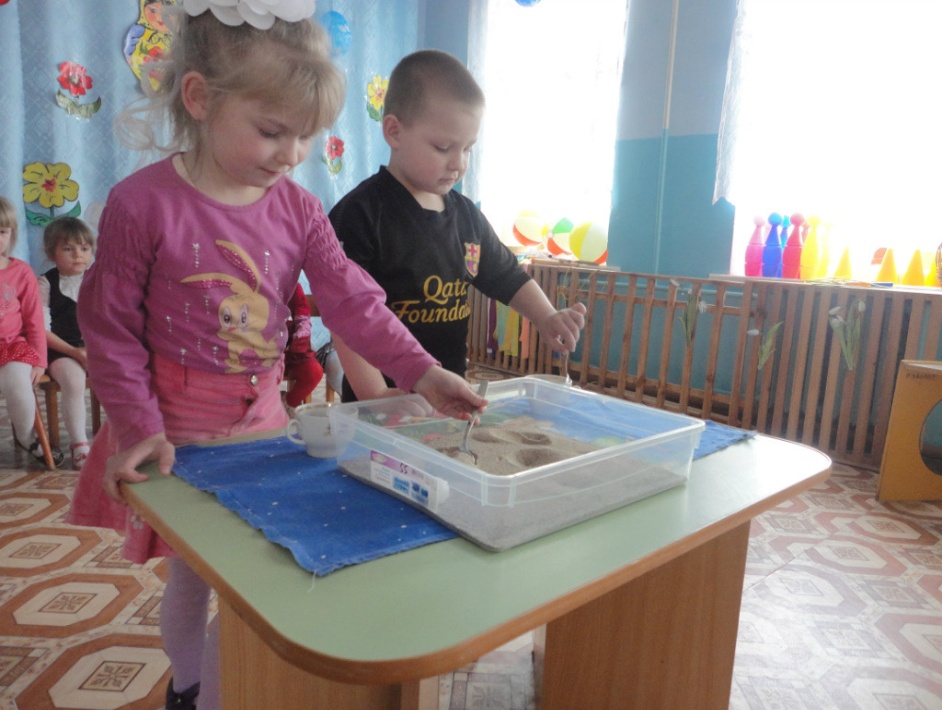 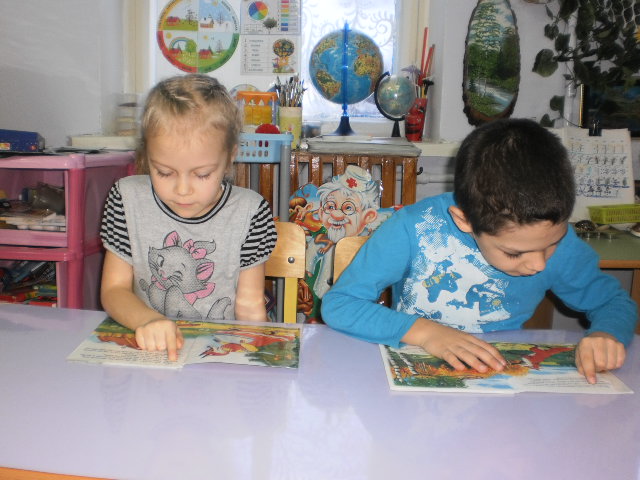 Речевое развитие
Физическое развитие
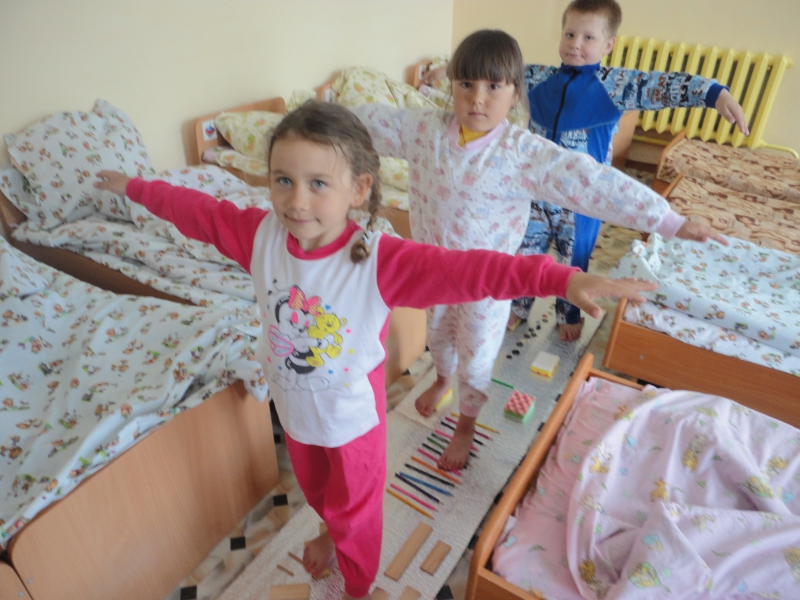 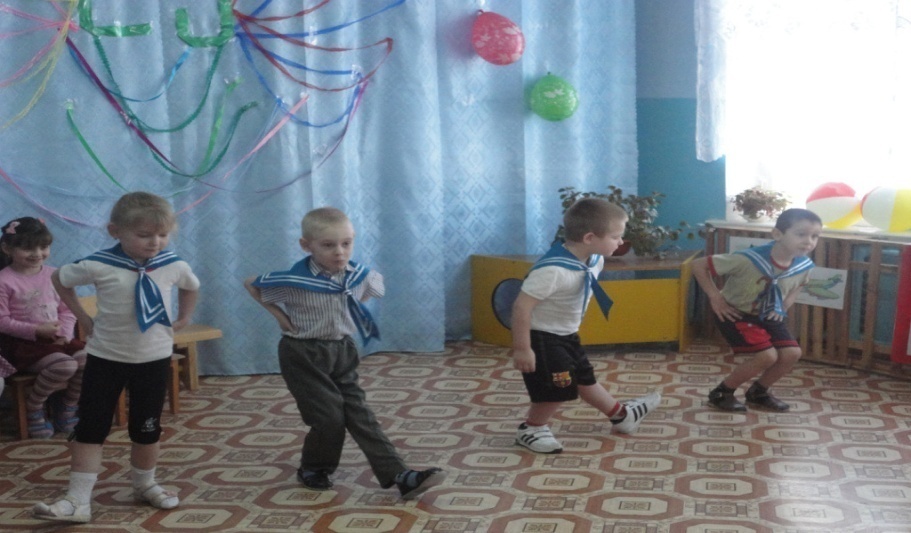 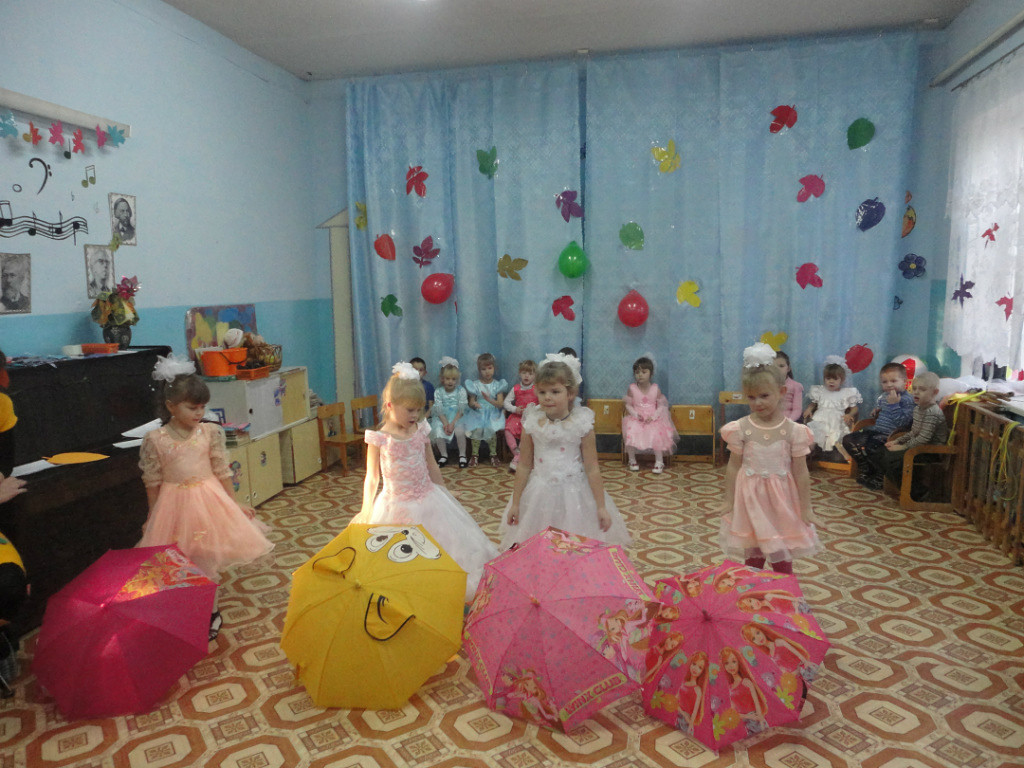 Художественно -эстетическое развитие
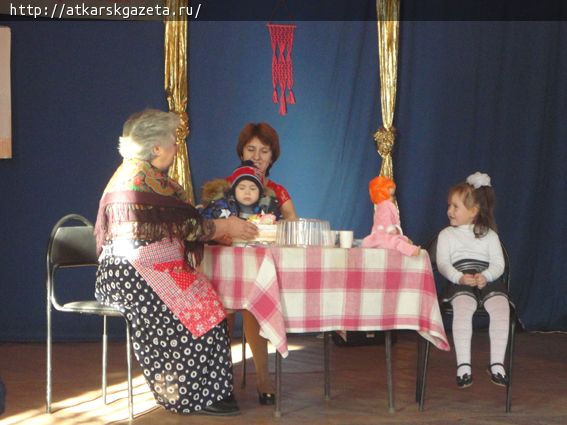 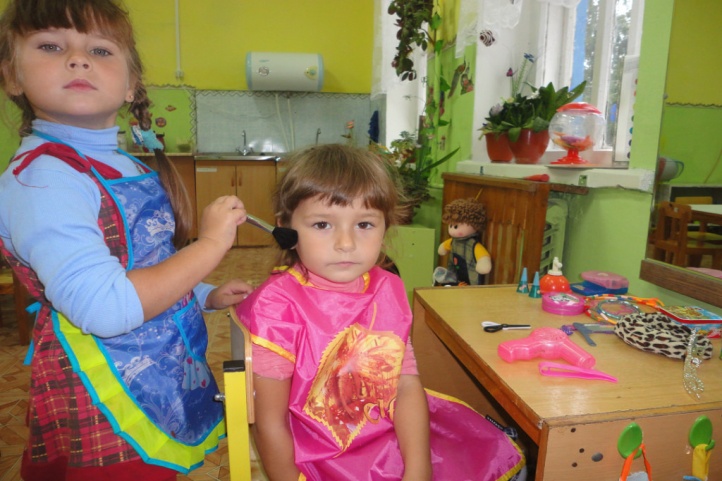 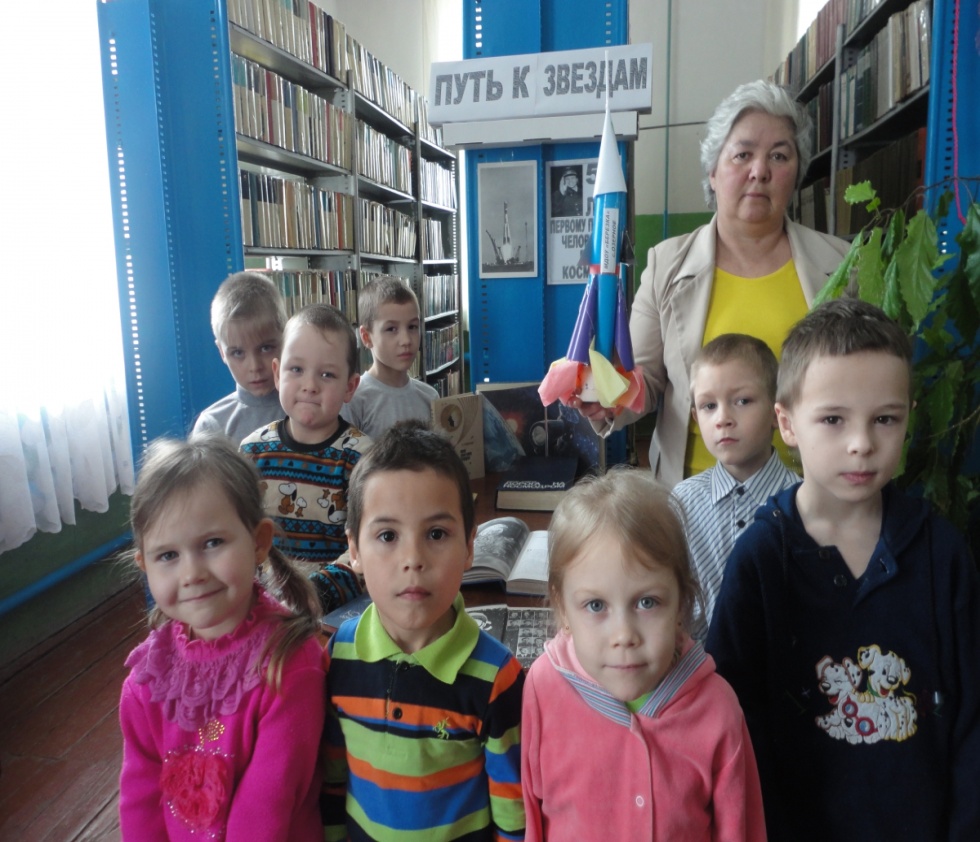 Социально- коммуникативное развитие
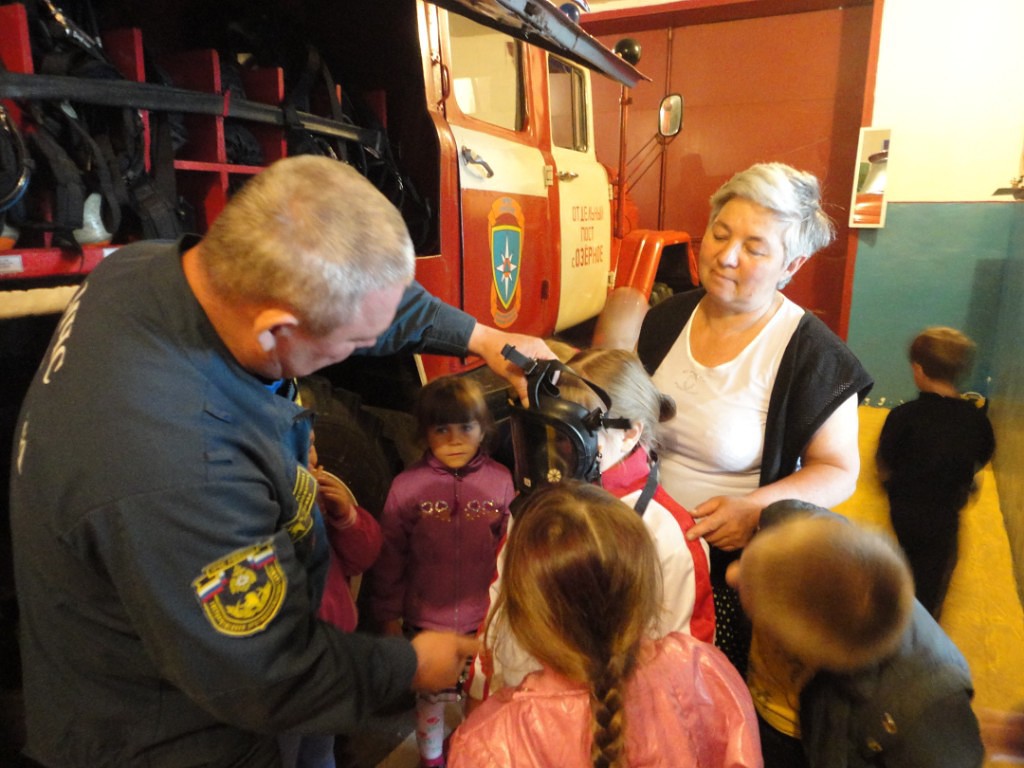 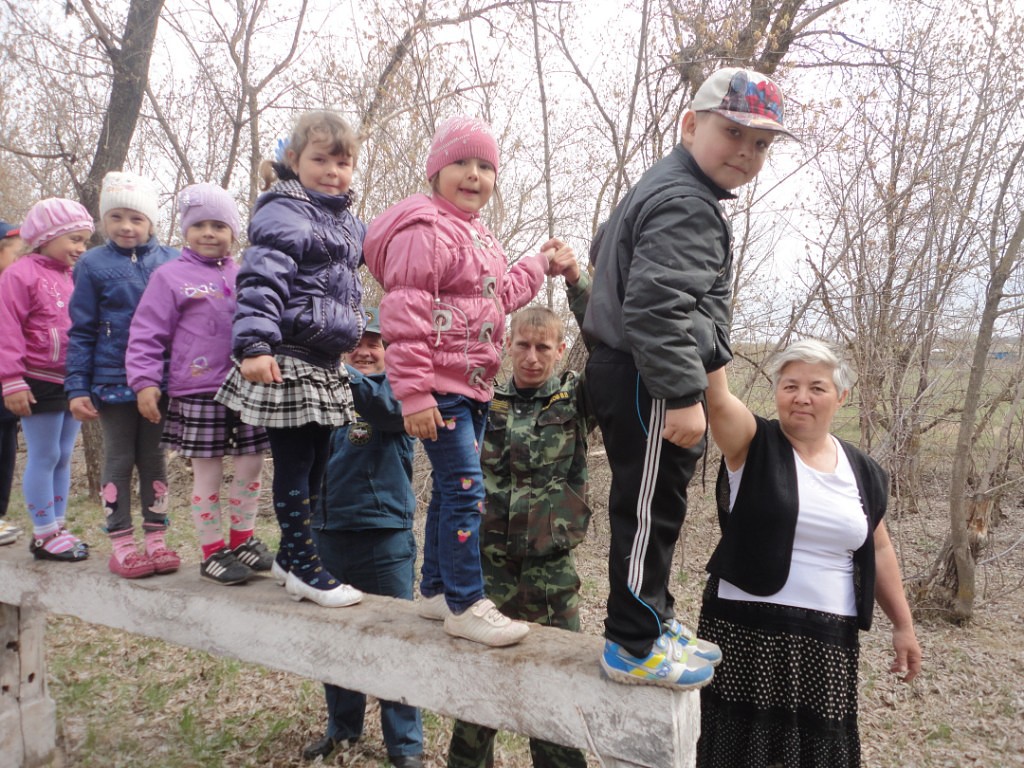 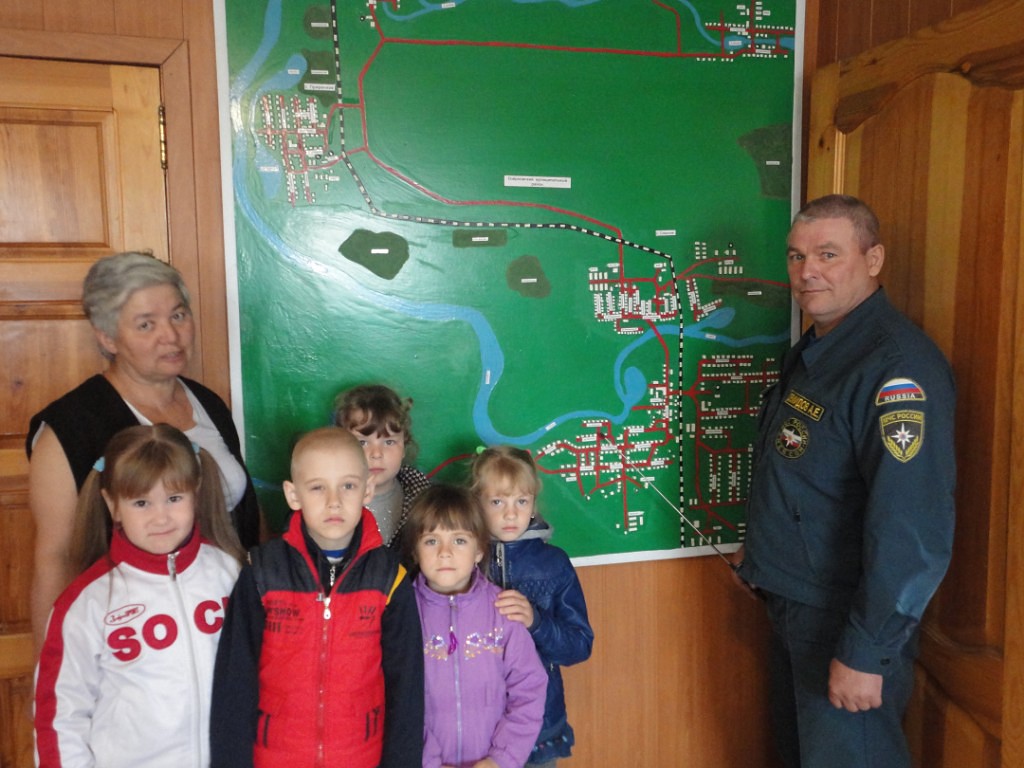 Современный воспитатель
Самое главное качество –любовь к детям
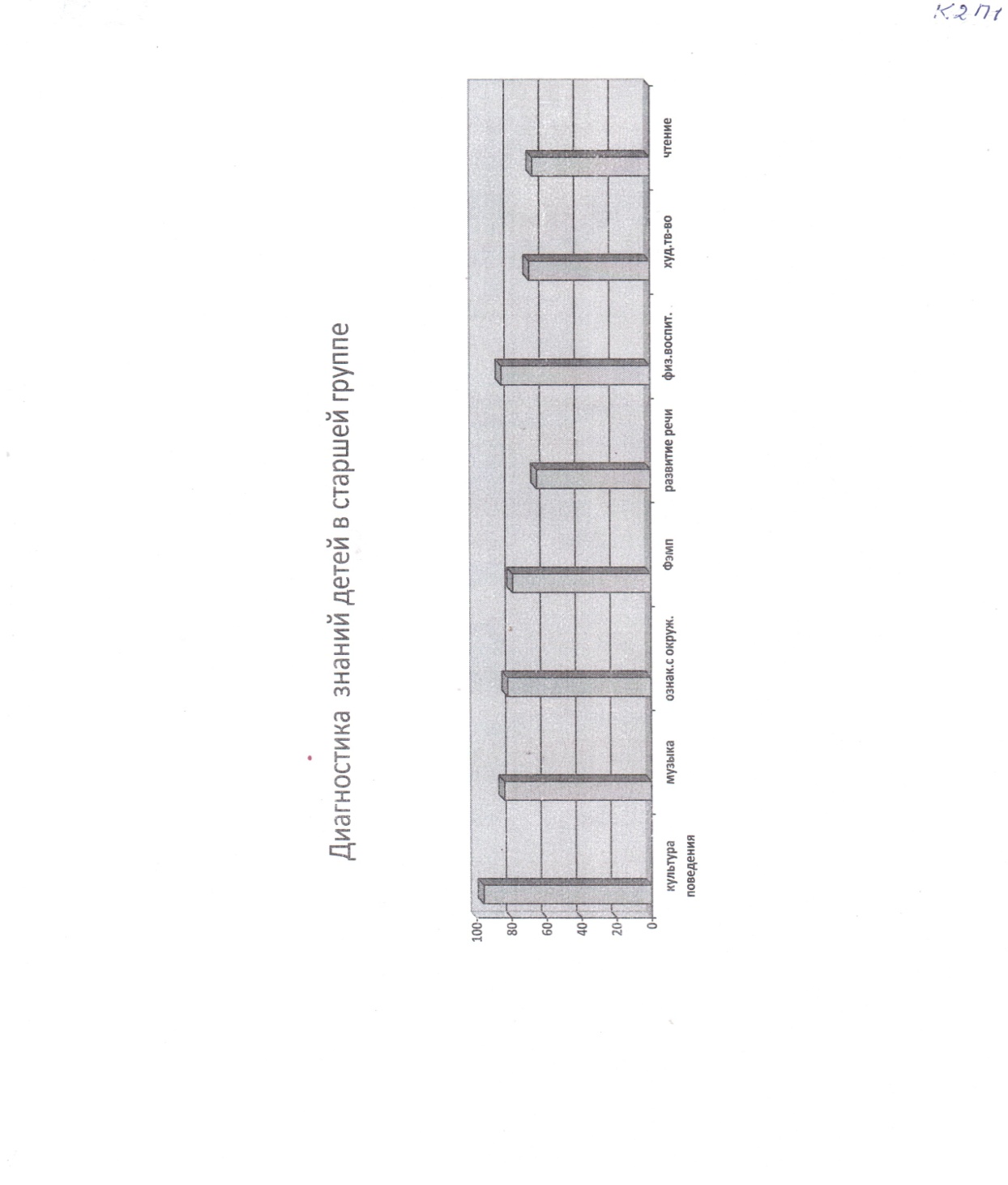 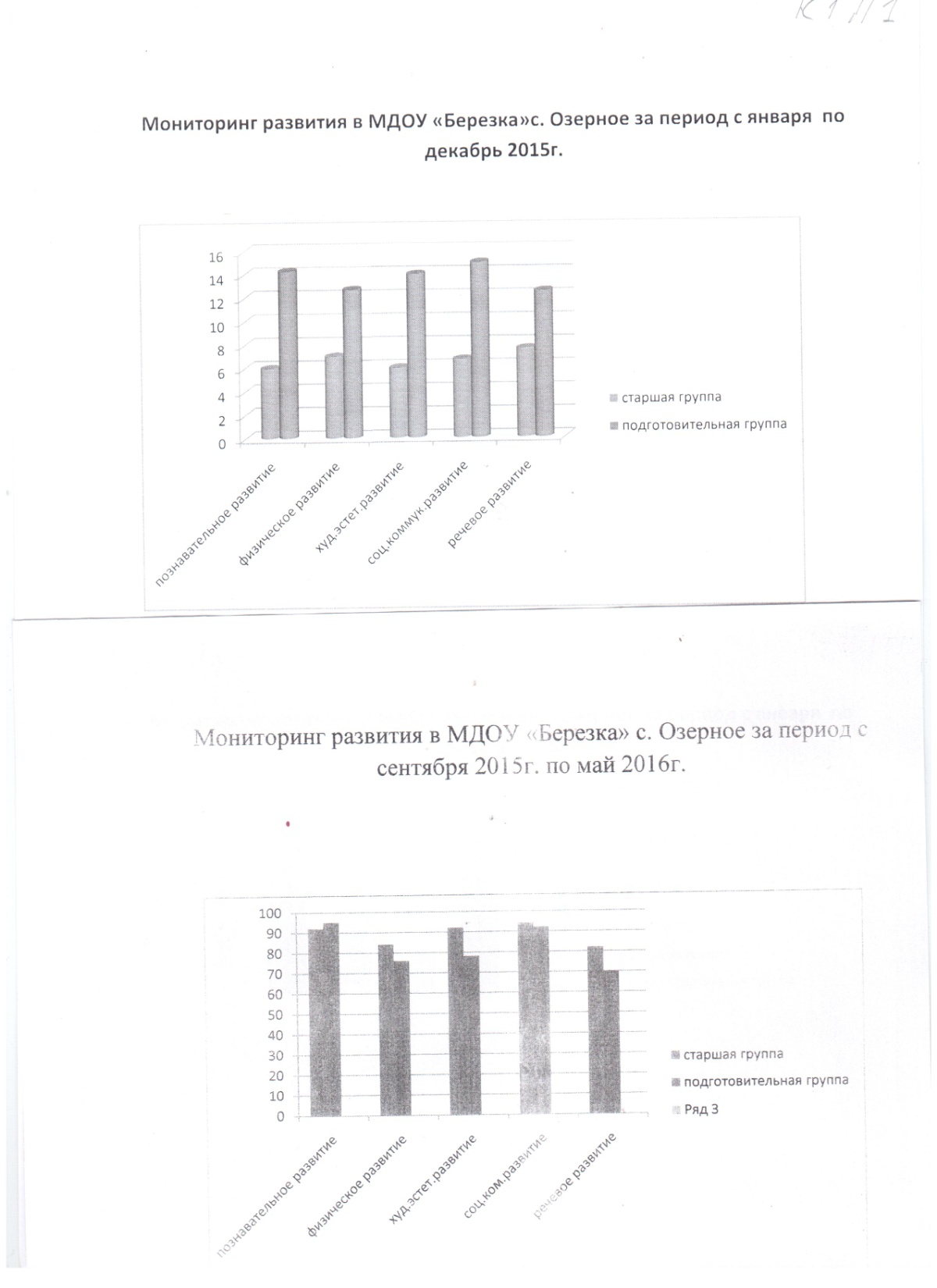 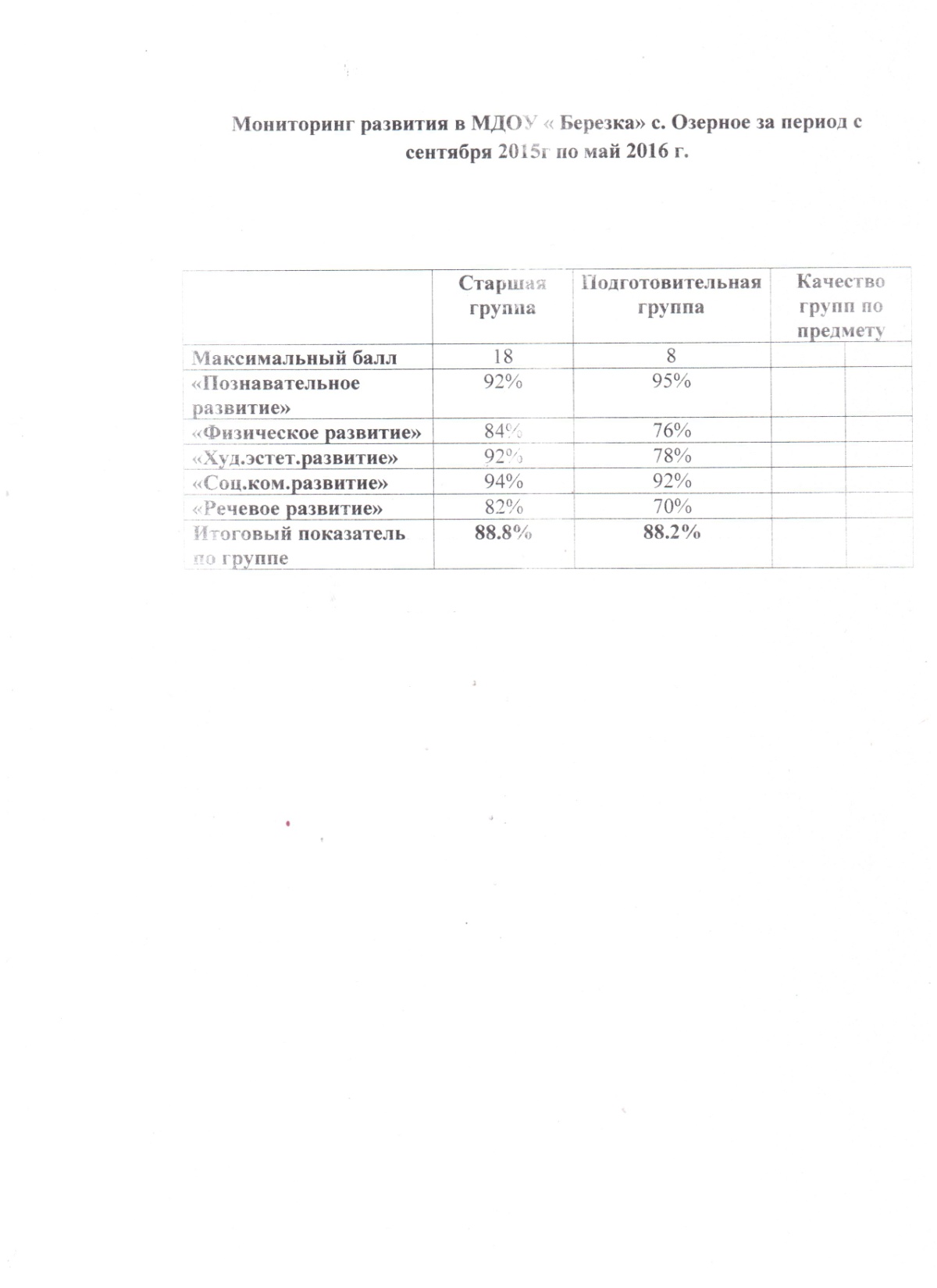 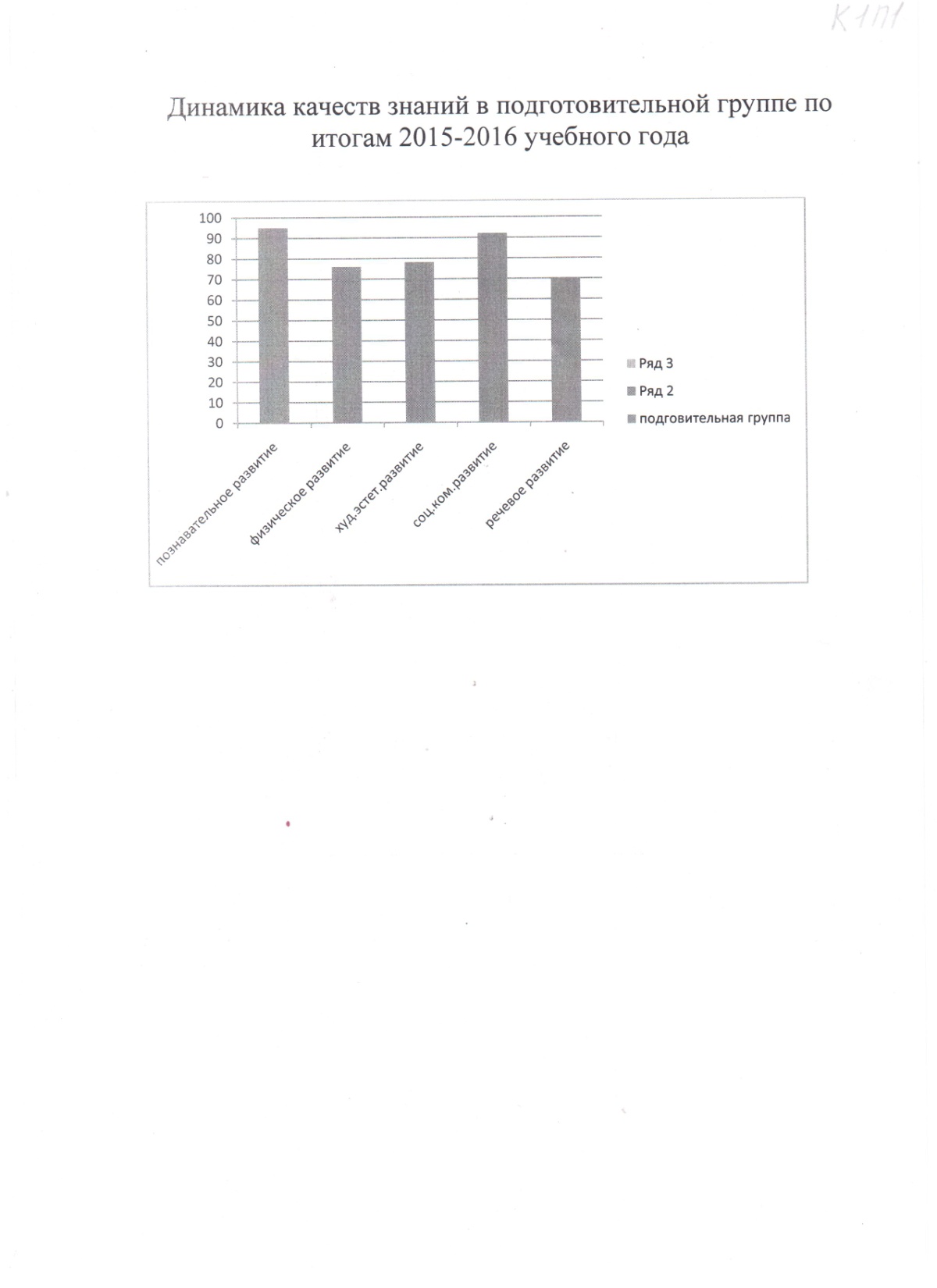 Мои лэпбуки
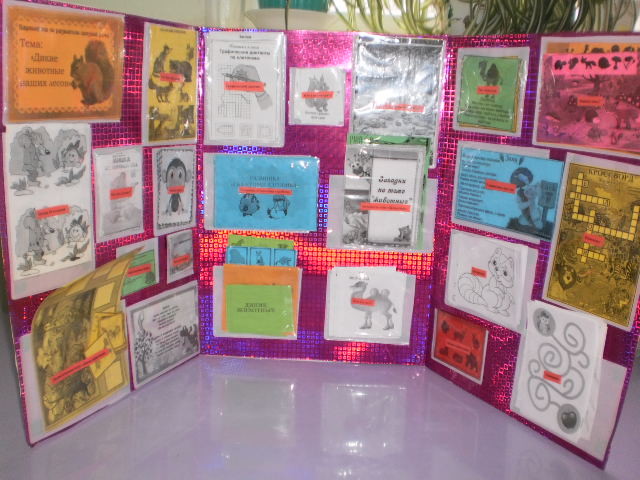 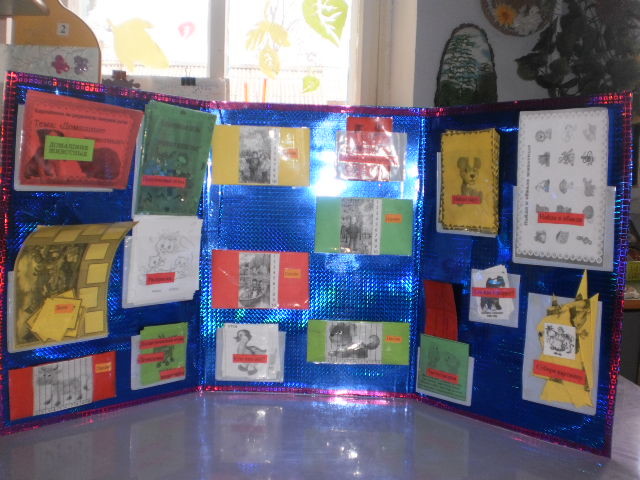 Современный родитель
Родитель-помощник
Родитель-наблюдатель
Родитель-оппонент
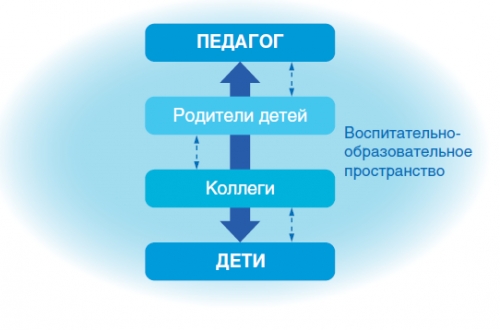 Спасибо за внимание!